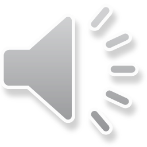 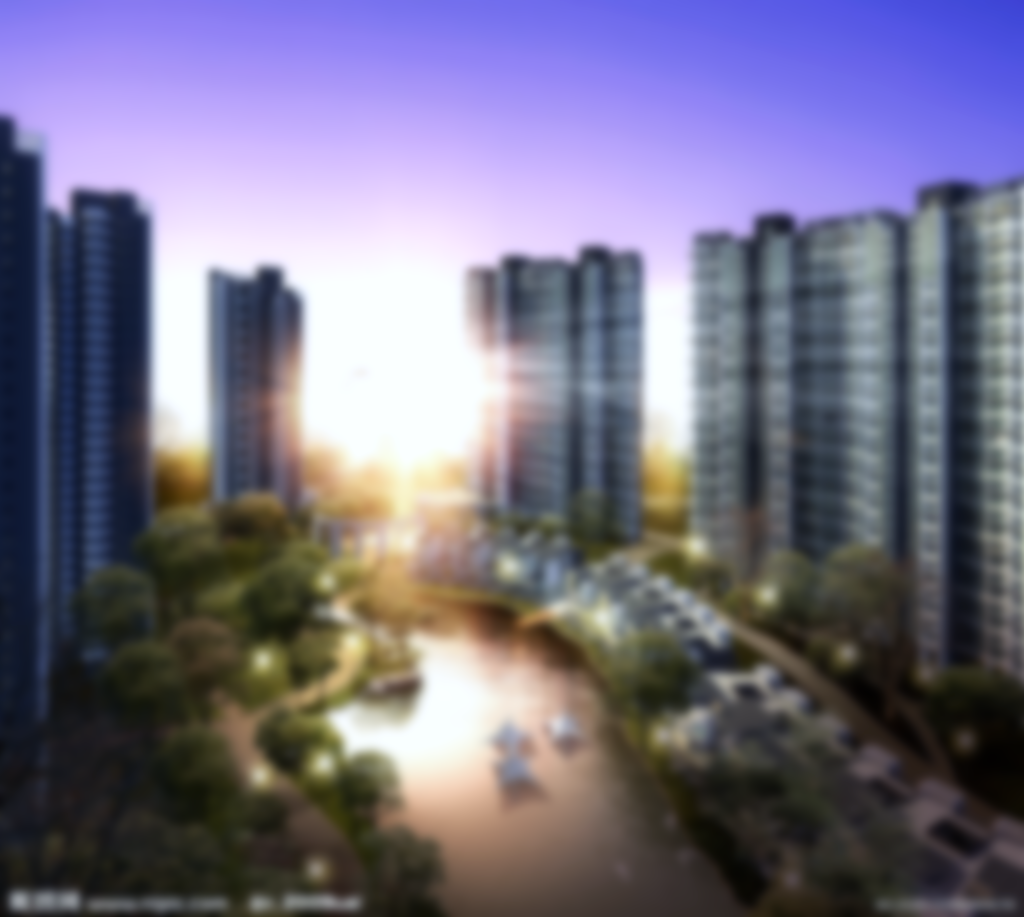 LOGO
项目提案报告PPT模板
ENTER THE NAME OF THE COMPANY
DESIGN：锐旗设计
[Speaker Notes: 版权声明：300套精品模板商业授权，请联系【锐旗设计】:https://9ppt.taobao.com，专业PPT老师为你解决所有PPT问题！]
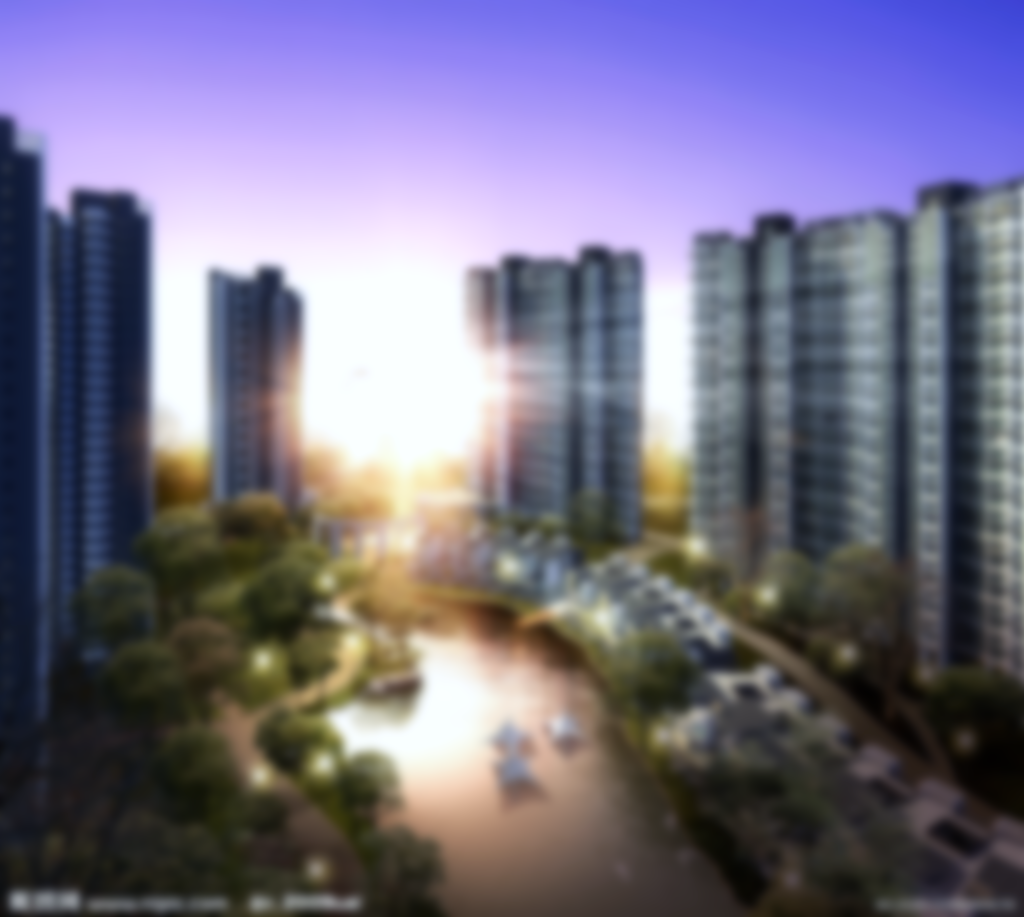 项目
前言
在此输入
项目介绍
→
对一项产品的准确理解和定位，
是成功推广该产品的关键！
→
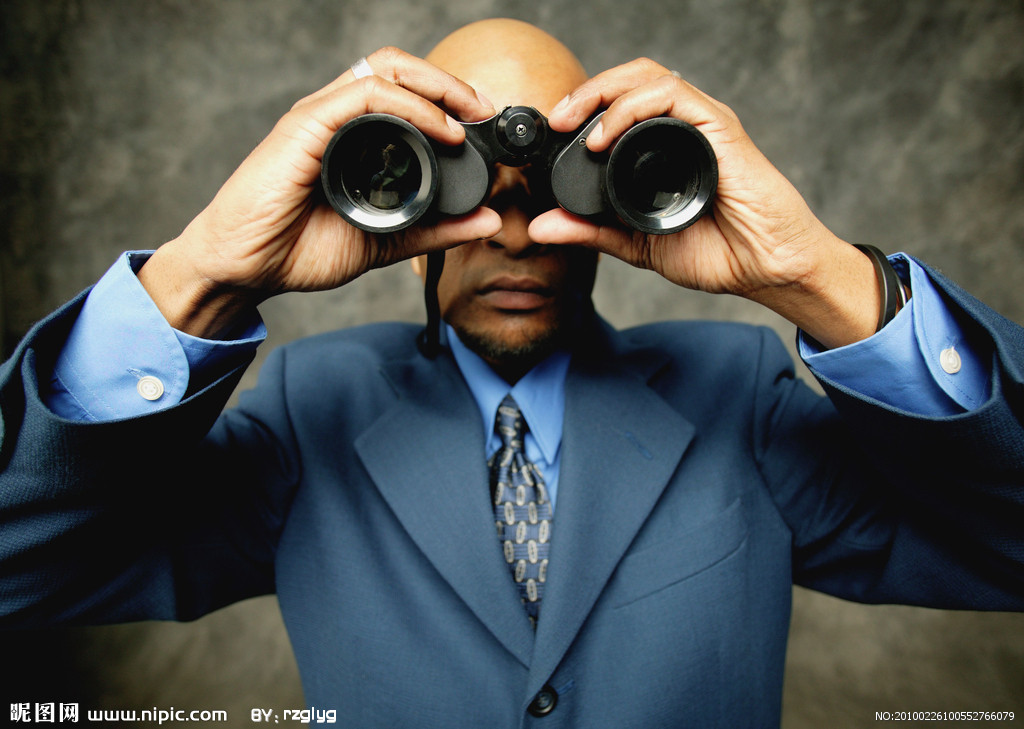 过渡页
分析
SWOT
→
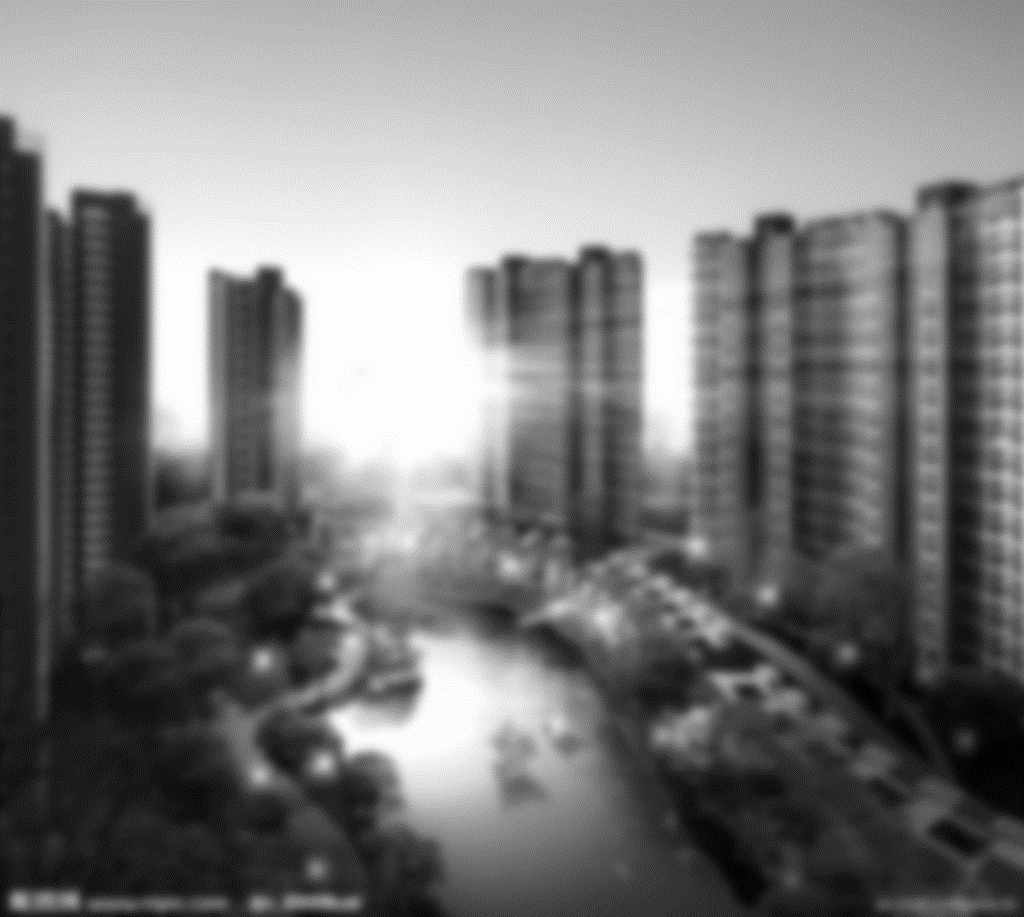 SWOT
优势
S
在此输入相应内容
分析
目前区域发展潜力较大
本案所定户型市场需求量较高
区域出行交通便捷
本案所处地理位置优势
区域个案品质较高，配套较全
文字内容可
根据实际情况进行修改
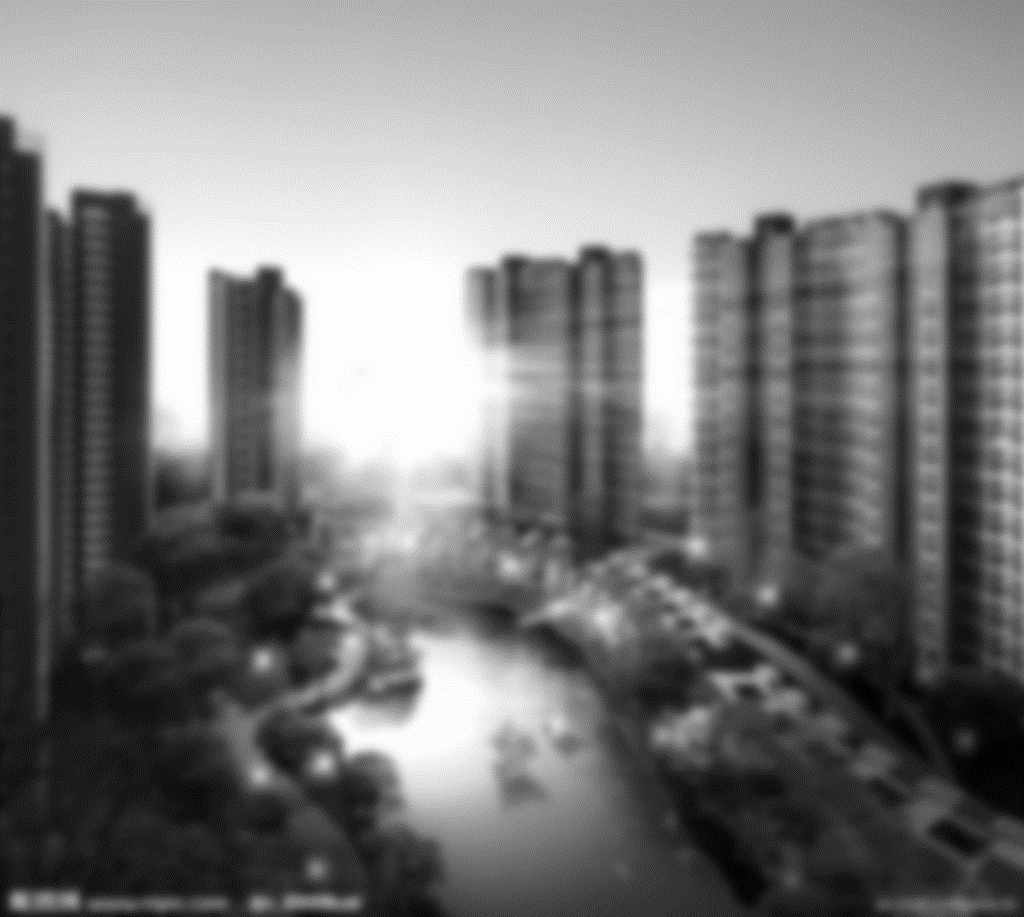 SWOT
劣势
在此输入相应内容
分析
w
区域环境较差
区域内相关生活配套设施较少
高层楼特质，造价高、公摊大
靠近火车站，流动人口较多，存在诸多隐患
文字内容可
根据实际情况进行修改
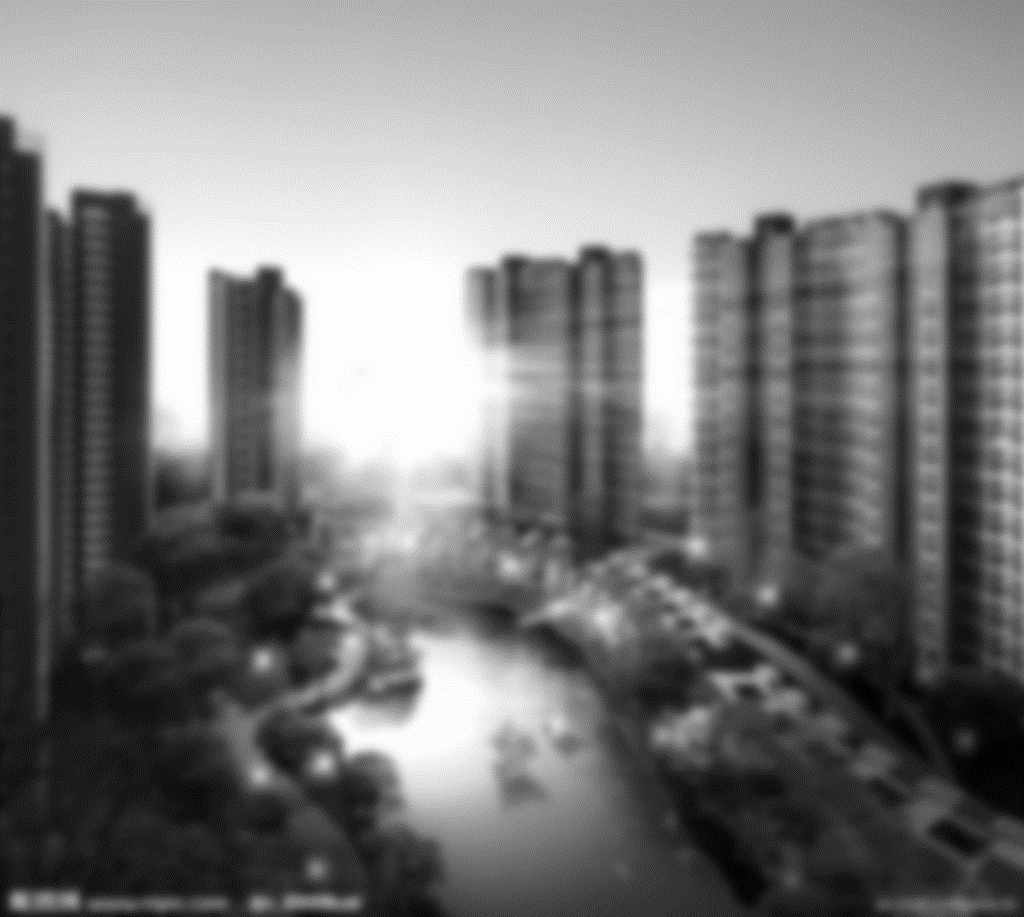 SWOT
机会
在此输入相应内容
分析
政府关于一环路以内只拆不建的政策
全新的99+1的社区酒店式物业服务
本案产品类型市场尚未饱和
O
文字内容可
根据实际情况进行修改
[Speaker Notes: 版权声明：300套精品模板商业授权，请联系【锐旗设计】:https://9ppt.taobao.com，专业PPT老师为你解决所有PPT问题！]
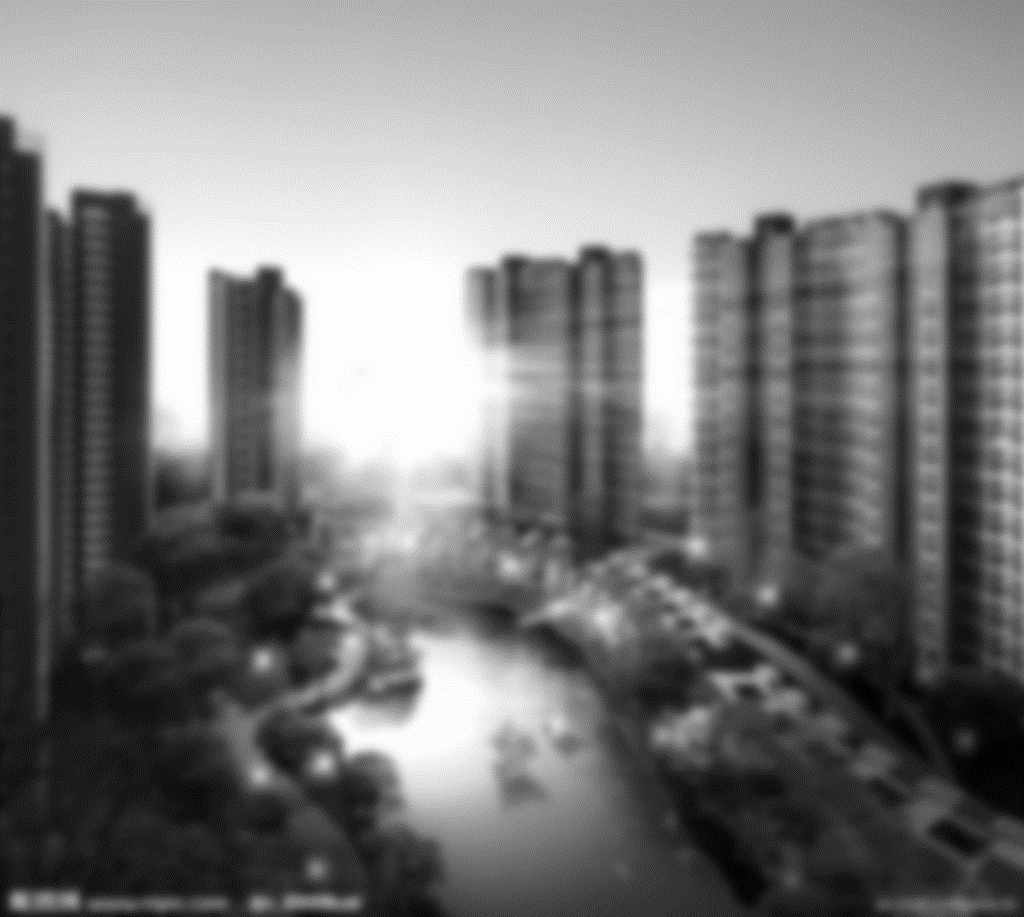 SWOT
威胁
在此输入相应内容
分析
竞争个案
部分市场份额已经分化
性价比脱离市场
开发商自身定位失误
T
文字内容可
根据实际情况进行修改
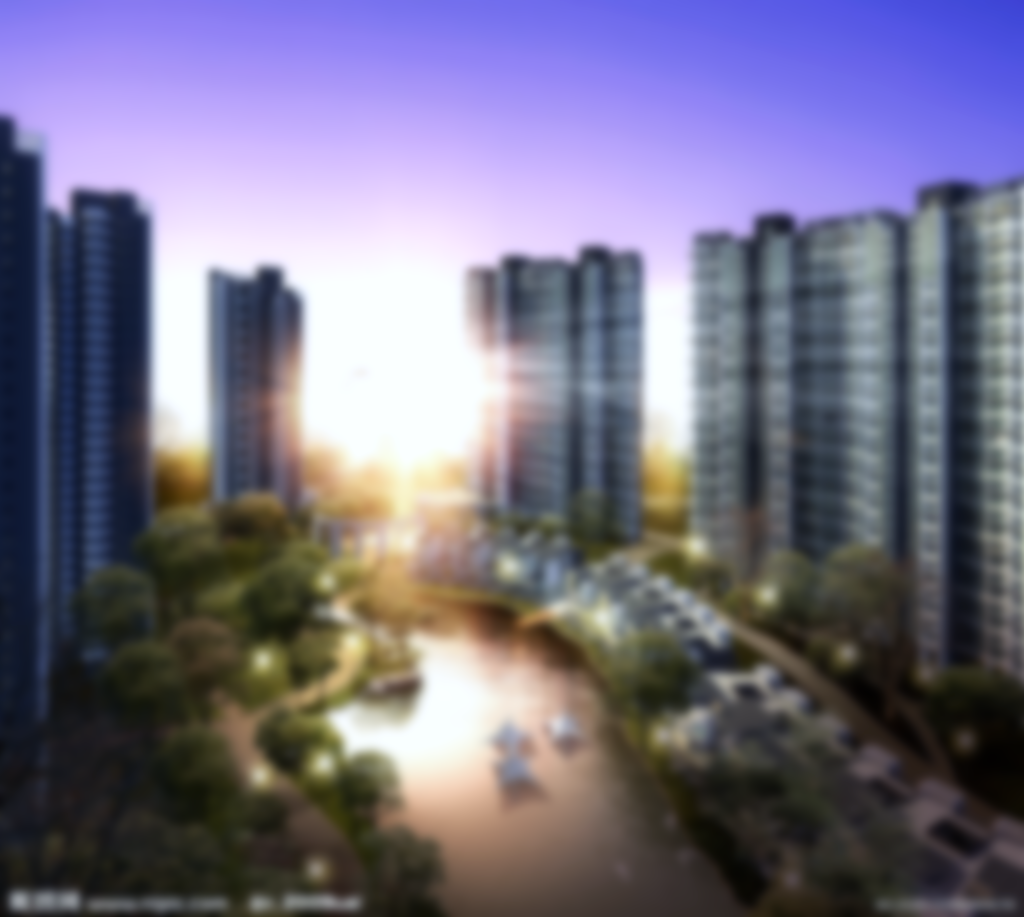 我们通过对以上所列优劣势、机会点及威胁点的整合与对比···
SWOT
分析综述
在此输入
综述内容
→
→
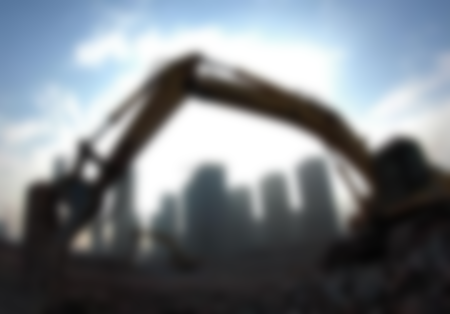 LAND VALUE DECISION
土地价值决策
项目概况
土地价值分析
项目概况
项目位置
在此输入
相应内容
PROJECT OVERVIEW
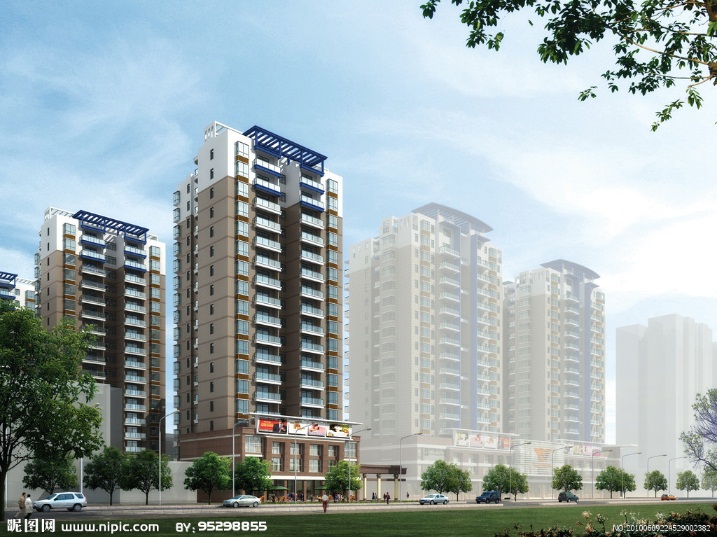 地块状况
在此输入
相应内容
周边状况简述
在此输入
相应内容
[Speaker Notes: 版权声明：300套精品模板商业授权，请联系【锐旗设计】:https://9ppt.taobao.com，专业PPT老师为你解决所有PPT问题！]
土地价值分析
地块
位置
地块
特征
交通
状况
LAND VALUE ANALYSIS
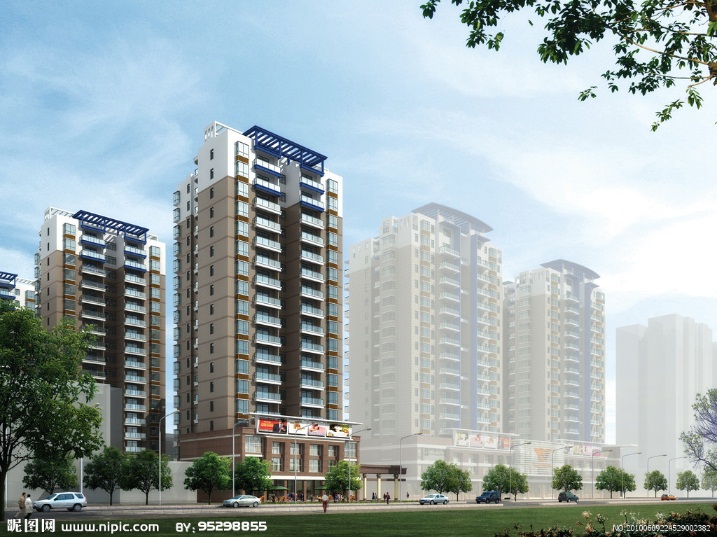 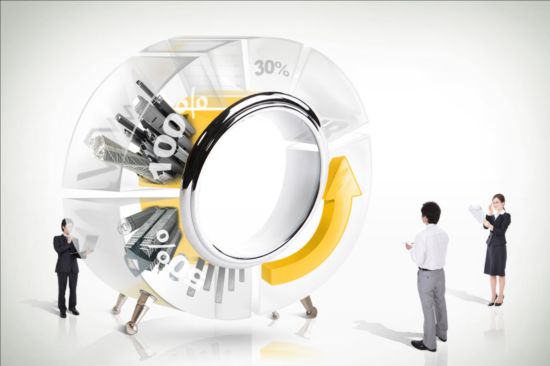 周边
状况
治安
状况
配套
状况
在此输入
相应内容
思路框架
发展商开发
模式的建立
发展商开发
流程
发展商开发
时机
发展商开发
思路
资金模拟表
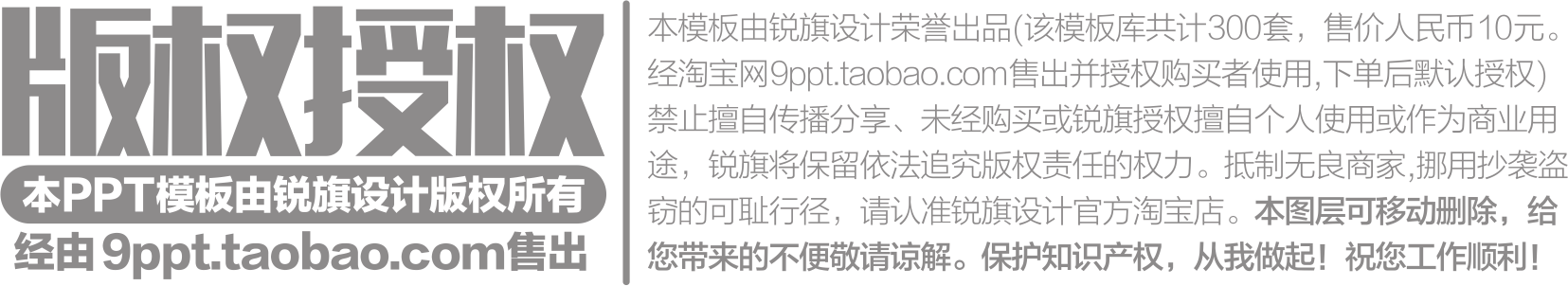 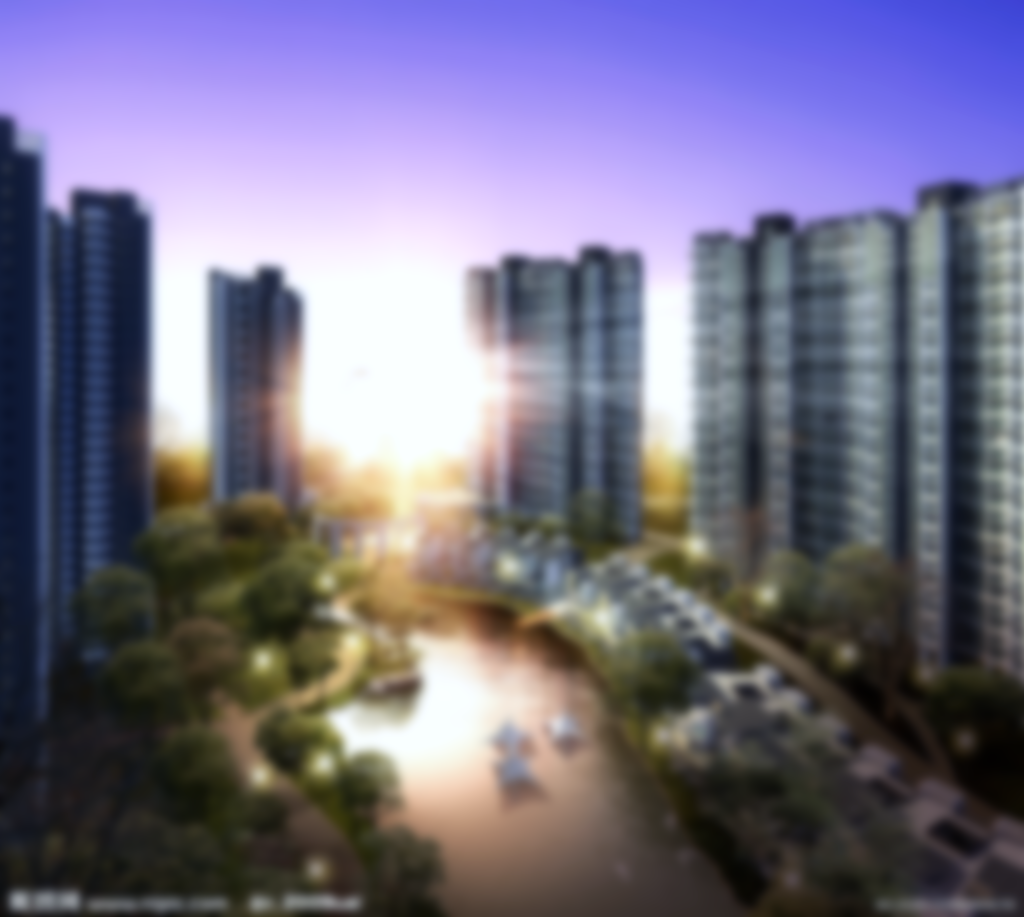 谢谢聆听
[Speaker Notes: 版权声明：300套精品模板商业授权，请联系【锐旗设计】:https://9ppt.taobao.com，专业PPT老师为你解决所有PPT问题！]